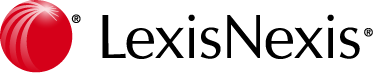 海外ニュース・ビジネス・法情報情索データベース
英
LexisNexis ® Academic
日時：
11月22日（金）

第一回：13:30～14:30 
第二回：15:00～16:00

会場：図書館棟２F　第一情報演習室
使用データベース：LexisNexis Academic
対象：学部生・院生・教職員
検索セミナー
語情報
セミナー内容例
◆　海外新聞で関心のある記事を読む　
◆　世界各国の新聞紙別に関連情報の報道比較をする
◆　英語で興味のある企業情報をチェック
◆　TOEIC対策への活用方法のご紹介 など
実習式の講習会を開催します。
国際派ビジネスパーソンにとって、英語での情報収集は必要不可欠！！
英文記事検索方法の基礎を習得していただける機会です。
TOEIC対策にも！
LexisNexis ® Academicとは
世界各国の主要新聞、地方紙から通信ニュース、雑誌、 TV・ラジオニュース原稿やビジネス情報・海外法律情報をを収録するオンラインデータベースです。 90カ国以上の情報を英語
及び欧州言語にて、約２０,０００媒体以上を収録。古いものは1970年後半よりご確認頂けます。
ご参加ください
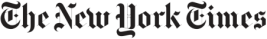 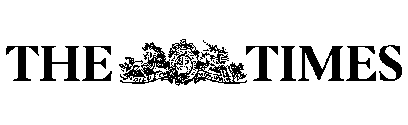 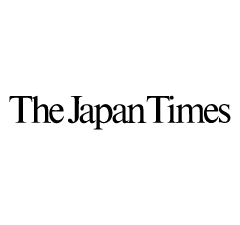 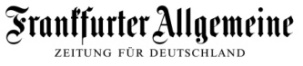 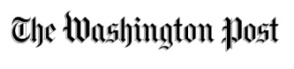 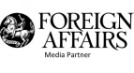 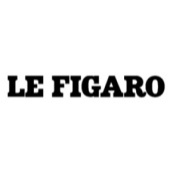 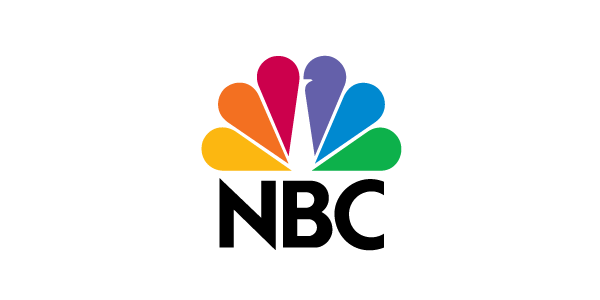 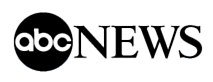 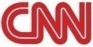 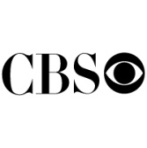 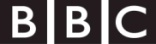 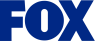 お問い合わせ先:
   附属図書館 セミナー担当 　TEL：６１－６０００（１２０１）